Расстояние между точками
Презентацию подготовила: Трескина Татьяна, ученица 
10 «А» класса МБОУ СШ №1
г. Архангельска Архангельской области
Руководитель: Куприянович Марина Олеговна, учитель математики высшей категории МБОУ СШ № 1
 г. Архангельска Архангельской области, 
2016 год
А1
А1
z
А1
Длина отрезка- расстояние между двумя точками
А2
C
0
y
Расстояние между двумя точками А1  и А2 вычисляется по формуле :
А”2
А”1
x
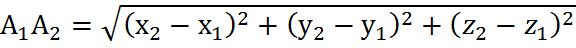 Задача № 7
Дано:
Найти:
С(х;0;0)
А(1;2;3)
В(-2;1;3)
х
Решение:
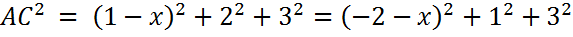 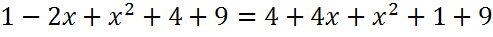 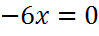 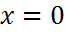 С(0;0;0)
Ответ : С(0;0;0)
Библиография:
Геометрия. 10-11 классы : учеб. для общеобразоват. учреждений : базовый и профил. уровни /  А.В.Погорелов. – 9-е изд. – М. : Просвещение, 2009. – 175 с. : ил.